随机现象的变化趋势
变量间的依存关系
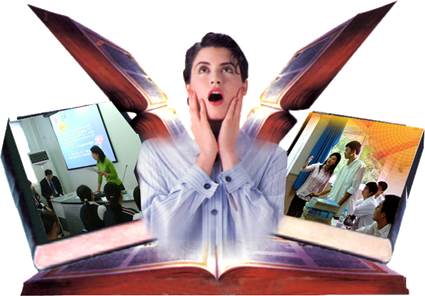 WWW.PPT818.COM
情境导入
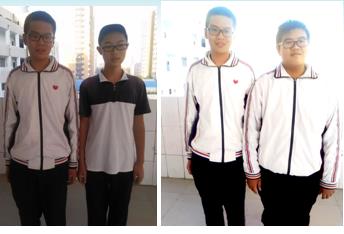 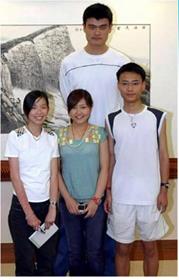 猜想：你认为青少年的身高与体重有关系吗？
情境导入
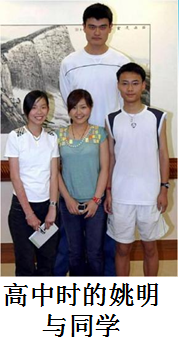 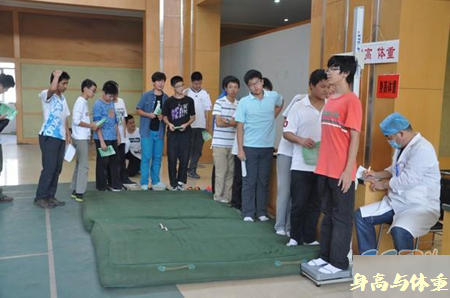 假设让你去研究青少年的身高与体重之间的关系，你会怎么做呢？
实验探究
随机抽取了我校10名男生，统计了他们的身高（单位：cm）体重（单位：kg）：
如果研究这个样本的身高与体重之间的关系，同学们认为应如何处理这组数据呢？
实验探究
超链接
随机抽取了我校10名男生，统计了他们的身高（单位：cm）体重（单位：kg）：
1.若要建立坐标系，如何确定横轴和纵轴表示的意义及度量单位呢？
2.在直角坐标系中，你发现他们的数据所对应的点的分布有什么特征？
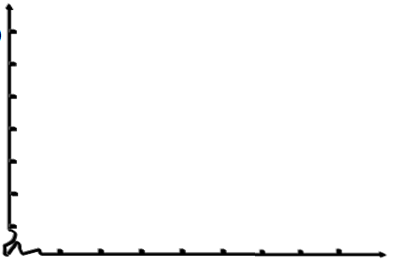 100
90
80
70
60
50
40
0
140
150
160
170
180
190
实验探究
随机抽取了我校10名男生，统计了他们的身高（单位：cm）体重（单位：kg）：
体重/kg
身高/cm
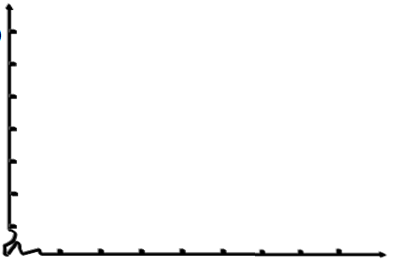 100
90
80
70
60
50
40
0
140
150
160
170
180
190
实验探究
随机抽取了我校10名男生，统计了他们的身高（单位：cm）体重（单位：kg）：
体重/kg
身高/cm
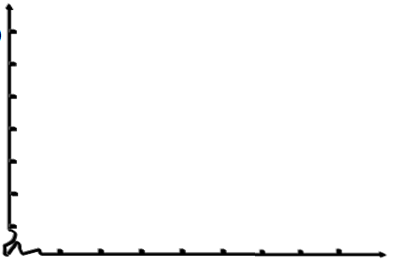 100
90
80
70
60
50
40
0
140
150
160
170
180
190
实验探究
随机抽取了我校10名男生，统计了他们的身高（单位：cm）体重（单位：kg）：
体重
高中《线性回归方程》给出具体求解的方法
亚洲人G=h-105
身高
阶段总结
函数关系（确定）
适合
近似
实际问题
变量
依赖关系（不确定）
相关
样本近似估测总体状况
建立数学模型
巩固练习
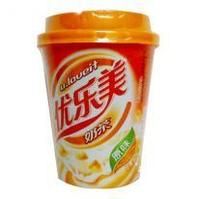 某小卖部为了了解奶茶销售量与气温之间的关系，随机统计并制作了某6天卖出奶茶的杯数与当天气温的对照表：
1.通过整理分析数据，你能否找到一条合适的直线表示奶茶杯数与气温的关系？请说明理由？
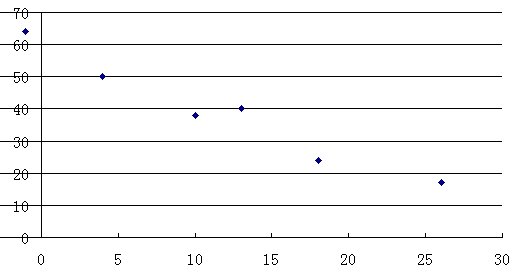 -5
巩固练习
杯数
气温
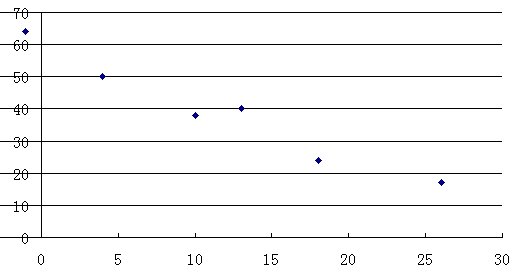 -5
巩固练习
杯数
y=-3x+56
气温
2.如果某天的气温是-50C，你能根据这些数据预测这天小卖部卖出奶茶的杯数吗?
课堂延伸
股票的线性分析（股票的波动有时也在一条带型区域内，找到近似直线描述变化趋势）
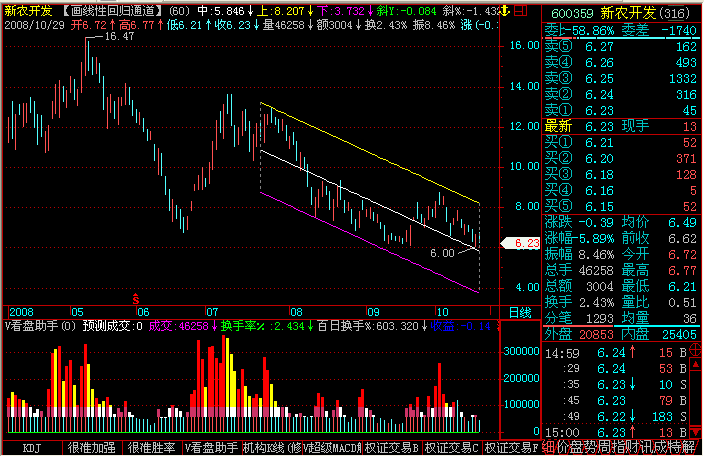 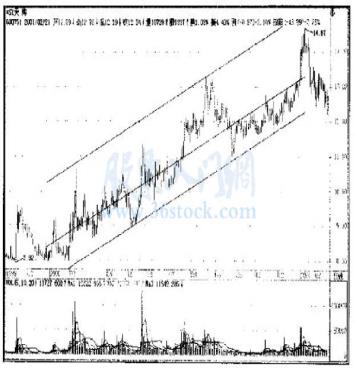 课堂延伸
有一些随机现象用一次函数模型无法描述变化趋势（可自行上网查阅）.
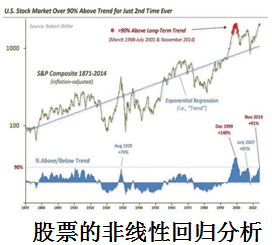 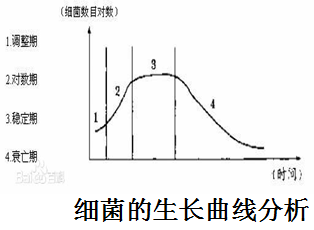